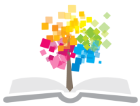 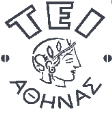 Ανοικτά Ακαδημαϊκά Μαθήματα στο ΤΕΙ Αθήνας
Ακίνητη Προσθετική Ι (Θ)
Ενότητα 9: Τοποθέτηση του Κέρινου Ομοιώματος στο Δακτύλιο Πυράκτωσης - Επένδυση με Πυρόχωμα
Αριστείδης Γαλιατσάτος
DDs, Dr Dent. Επίκουρος  Καθηγητής ΤΕΙ Αθήνας
Τμήμα Οδοντικής Τεχνολογίας
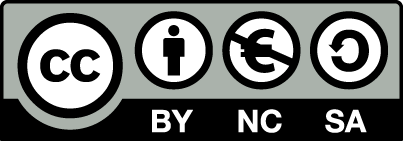 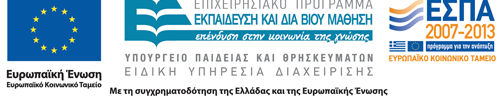 Τοποθέτηση του κέρινου ομοιώματος στο δακτύλιο πυράκτωσης (1 από 18)
© Αριστείδης Γαλιατσάτος
1
Τοποθέτηση του κέρινου ομοιώματος στο δακτύλιο πυράκτωσης (2 από 18)
2
© Αριστείδης Γαλιατσάτος
Τοποθέτηση του κέρινου ομοιώματος στο δακτύλιο πυράκτωσης (3 από 18)
© Αριστείδης Γαλιατσάτος
3
Τοποθέτηση του κέρινου ομοιώματος στο δακτύλιο πυράκτωσης (4 από 18)
© Δημητροπούλου Ε. Η εργαστηριακή διαδικασία στην Ακίνητη Προσθετική. Αυτοέκδοση. Αθήνα 2004
4
Τοποθέτηση του κέρινου ομοιώματος στο δακτύλιο πυράκτωσης (5 από 18)
Ο προσανατολισμός των αγωγών και η χωροταξική θέση του κέρινου ομοιώματος μέσα στον δακτύλιο πυράκτωσης παίζει σημαντικότατο ρόλο στη δημιουργία σωστών χυτών.
5
Τοποθέτηση του κέρινου ομοιώματος στο δακτύλιο πυράκτωσης (6 από 18)
Εδώ εκτιμώνται δύο γεγονότα:
Οι υψηλές θερμοκρασίες κατά τη χύτευση εντοπίζονται στο κέντρο του δακτυλίου (θερμικό κέντρο).
Το λιωμένο κράμα δεν στερεοποιείται αμέσως και καθολικά, αλλά σταδιακά, αρχίζοντας από τις εξωτερικές περιοχές του δακτυλίου που παρουσιάζουν τη χαμηλότερη θερμοκρασία.
6
Τοποθέτηση του κέρινου ομοιώματος στο δακτύλιο πυράκτωσης (7 από 18)
Θερμικό Κέντρο
© Αριστείδης Γαλιατσάτος
7
Τοποθέτηση του κέρινου ομοιώματος στο δακτύλιο πυράκτωσης (8 από 18)
ΛΑΘΟΣ
© Ανδριτσάκης Δ. Ακίνητη επανορθωτική προσθετική. Εκδόσεις Ζαχαρόπουλος, Αθήνα, 2002
8
Τοποθέτηση του κέρινου ομοιώματος στο δακτύλιο πυράκτωσης (9 από 18)
Τα κέρινα ομοιώματα θα πρέπει να βρίσκονται εκτός του θερμικού κέντρου του δακτυλίου, ώστε να μπορούν να τροφοδοτούνται με ρευστό κράμα από τις δεξαμενές, οι οποίες, αντίθετα, πρέπει να βρίσκονται στο θερμικό κέντρο.
Τα κέρινα ομοιώματα πρέπει να τοποθετούνται με κλίση προς τα τοιχώματα του δακτυλίου, για να ψύχονται γρηγορότερα και ομοιόμορφα κατά τη χύτευση.
9
Τοποθέτηση του κέρινου ομοιώματος στο δακτύλιο πυράκτωσης (10 από 18)
© Αριστείδης Γαλιατσάτος
10
Τοποθέτηση του κέρινου ομοιώματος στο δακτύλιο πυράκτωσης (11 από 18)
Τα ομοιώματα πρέπει να έχουν την ίδια απόσταση από τα πλάγια τοιχώματα του δακτυλίου, περίπου 6 mm, ώστε να γίνεται ομοιόμορφη ψύξη του χυτού μετά τη χύτευση. 
Το ομοίωμα πρέπει να απέχει 6-8 mm από το πάνω όριο του δακτυλίου, ώστε το πυρόχωμα να έχει ικανό πάχος για να αντέξει στην πρόσκρουση του λιωμένου κράματος, αλλά ταυτόχρονα να επιτρέπει τη διαφυγή των αερίων.
11
Τοποθέτηση του κέρινου ομοιώματος στο δακτύλιο πυράκτωσης (12 από 18)
6-8 mm
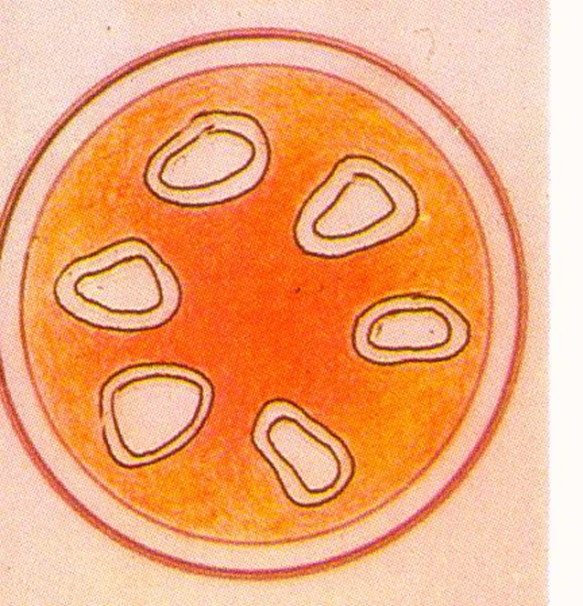 6 mm
© Λομβαρδάς Ι. Προσθετική. Εκδόσεις Μέλισσα, Αθήνα, 1987
© Δημητροπούλου Ε. Η εργαστηριακή διαδικασία στην Ακίνητη Προσθετική. Αυτοέκδοση. Αθήνα 2004
12
Τοποθέτηση του κέρινου ομοιώματος στο δακτύλιο πυράκτωσης (13 από 18)
Η τοποθέτηση του κέρινου ομοιώματος γίνεται στην κορυφή της βάσης του δακτυλίου με συγκολλητικό κερί, διατηρώντας πάντα το κωνικό σχήμα της, ώστε να διευκολύνεται η ομαλή ροή του κράματος.
13
Τοποθέτηση του κέρινου ομοιώματος στο δακτύλιο πυράκτωσης (14 από 18)
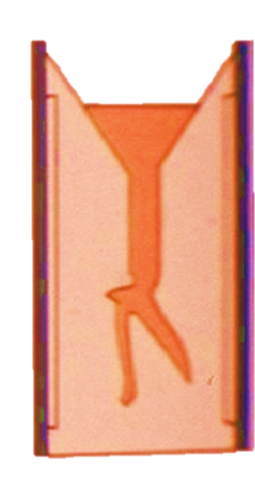 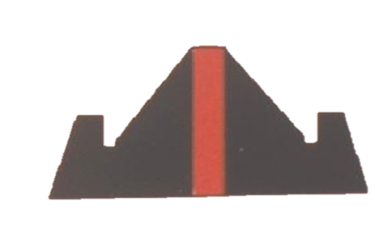 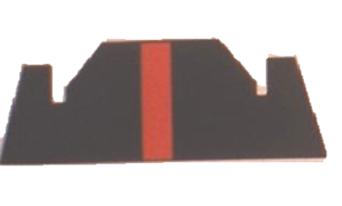 © Αριστείδης Γαλιατσάτος
© Αριστείδης Γαλιατσάτος
14
Τοποθέτηση του κέρινου ομοιώματος στο δακτύλιο πυράκτωσης (15 από 18)
15
© Δημητροπούλου Ε. Η εργαστηριακή διαδικασία στην Ακίνητη Προσθετική. Αυτοέκδοση. Αθήνα 2004
Τοποθέτηση του κέρινου ομοιώματος στο δακτύλιο πυράκτωσης (16 από 18)
© Δημητροπούλου Ε. Η εργαστηριακή διαδικασία στην Ακίνητη Προσθετική. Αυτοέκδοση. Αθήνα 2004
16
Τοποθέτηση του κέρινου ομοιώματος στο δακτύλιο πυράκτωσης (17 από 18)
© Δημητροπούλου Ε. Η εργαστηριακή διαδικασία στην Ακίνητη Προσθετική. Αυτοέκδοση. Αθήνα 2004
17
Τοποθέτηση του κέρινου ομοιώματος στο δακτύλιο πυράκτωσης (18 από 18)
© Δημητροπούλου Ε. Η εργαστηριακή διαδικασία στην Ακίνητη Προσθετική. Αυτοέκδοση. Αθήνα 2004
18
Επένδυση του κέρινου ομοιώματος με πυρόχωμα
ΠΥΡΟΧΩΜΑ είναι το πυρίμαχο υλικό με το οποίο περιβάλλεται το κέρινο ομοίωμα, δημιουργώντας το καλούπι μέσα στο οποίο, κατά το στάδιο της χύτευσης, θα εισχωρήσει το λιωμένο κράμα σχηματίζοντας έτσι τη χυτή μεταλλική πρόσθεση.
19
Ιδιότητες πυροχώματος (1 από 4)
Να αντέχει στις υψηλές θερμοκρασίες χωρίς να αποσυντίθεται, απελευθερώνοντας αέρια που επηρεάζουν αρνητικά το χυτό.
 Να αντέχει στη δύναμη πρόσκρουσης του λιωμένου κράματος κατά τη χύτευση.
 Να είναι οικονομικό και εύκολο στους χειρισμούς, και κατά την ανάμιξή του να σχηματίζει ομοιογενή πολτό.
20
Ιδιότητες πυροχώματος (2 από 4)
Κατά την επένδυση να έχει απόλυτη πρόσφυση με το ομοίωμα, αναπαράγοντας με ακρίβεια τα λεπτά σημεία του.
 Να είναι αρκετά πορώδες ώστε να επιτρέπει τη διαφυγή των αερίων από τη μάζα του κατά τη διαδικασία της χύτευσης.
 Να υφίσταται ικανοποιητική διαστολή, ώστε να αντισταθμίζεται η συστολή του κράματος κατά τη ψύξη του.
21
Ιδιότητες πυροχώματος (3 από 4)
Συστολή κέρινου ομοιώματος κατά την επάνοδό του στη θερμοκρασία περιβάλλοντος (0,1-0,5%)
Συστολή κράματος κατά την ψύξη (1,25 – 2 %)

Σύνολο συστολής: >2%
22
Ιδιότητες πυροχώματος (4 από 4)
Το πυρόχωμα καλείται  να αντισταθμίσει το σύνολο της συστολής του κέρινου ομοιώματος και του κράματος. (>2%)
23
Διαστολή πυροχώματος (1 από 3)
Διαστολή  πήξης ή φυσική διαστολή,
Υγροσκοπική διαστολή,
Θερμική διαστολή.
24
Διαστολή πυροχώματος (2 από 3)
Διαστολή πήξης ή φυσική διαστολή είναι η γραμμική διαστολή που γίνεται κατά την διάρκεια της κανονικής πήξης του πυροχώματος στον αέρα. Είναι περίπου 0.30% και αποτελεί τη μικρότερη από όλες.
Επηρεάζεται από την αναλογία υγρού-σκόνης (περισσότερο νερό –μικρότερη διαστολή)
25
Διαστολή πυροχώματος (3 από 3)
Υγροσκοπική διαστολή είναι η γραμμική διαστολή του πυροχώματος που γίνεται όταν το πυρόχωμα έρθει σε επαφή με το νερό κατά την διάρκεια της πήξης του.
Είναι περίπου 2-4 φορές μεγαλύτερη από τη διαστολή πήξης  και φθάνει μέχρι 1,2%.
26
Μέθοδοι υγροσκοπικής διαστολής πυροχώματος
Τεχνική Hollendback: εμβάπτιση του δακτυλίου σε υδατόλουτρο 37ο C για 1 ώρα.
Τεχνική Peyton: σταδιακή ενστάλλαξη νερού στην επιφάνεια του πυροχώματος κατά τη διάρκεια της πήξης του.
Διαβροχή της εσωτερικής επένδυσης του δακτυλίου.
27
Θερμική διαστολή
Eίναι η γραμμική διαστολή του πυροχώματος που γίνεται όσο χρόνο ο δακτύλιος θερμαίνεται στο φούρνο αποκήρωσης για την εξάχνωση του κεριού.

Αποτελεί τη σημαντικότερη και μεγαλύτερη διαστολή φθάνοντας το 1,30%.
28
Σύνθεση πυροχωμάτων
Πυρίμαχο υλικό,
Συνδετικό υλικό,
Διάφορες χημικές ουσίες  για τον έλεγχο και την  τροποποίηση διαφόρων φυσικών ιδιοτήτων.
29
Είδη πυροχωμάτων
Πυροχώματα γύψου ή απλά πυροχώματα
Πυροχώματα φωσφορικού τύπου
Πυροχώματα πυριτικού τύπου
Πυροχώματα μαγνησίας-ζιρκονίας
ΕΙΔΙΚΑ ΠΥΡΟΧΩΜΑΤΑ
30
Πυροχώματα γύψου ή απλά πυροχώματα
Πυρίμαχο υλικό: SiO2 (χαλαζίας, χριστοβαλίτης  ~ 60-65%),
Συνδετική ουσία: γύψος ~ 30-35%,
Κατάλληλα για χύτευση κραμάτων χαμηλού σημείου τήξης <650 0C (χρυσοκράματα),
Χρησιμοποιούνται στην κατασκευή χυτών μικρού μεγέθους (ένθετα, επένθετα, στεφάνες).
31
Πυροχώματα φωσφορικού τύπου (1 από 3)
Πυρίμαχο υλικό: ενώσεις του πυριτίου
Συνδετικό υλικό: φωσφορικές ενώσεις.
Κατάλληλα για χύτευση κραμάτων υψηλού σημείου τήξης ~ 1200 0C 
Χρησιμοποιούνται κυρίως για τη χύτευση κραμάτων μεταλλοκεραμικής
Αναμιγνύονται με απεσταγμένο νερό ή ειδικό υγρό
32
Πυροχώματα φωσφορικού τύπου (2 από 3)
Η διαστολή των πυροχωμάτων φωσφορικού τύπου ρυθμίζεται με την τροποποίηση της αναλογίας ειδικού υγρού – απεσταγμένου νερού:
Το καθαρό υγρό δίνει τη μέγιστη διαστολή πήξης και συνεπώς το μεγαλύτερο σε διαστάσεις χυτό.
 Η αραίωση του υγρού με νερό συνεπάγεται τη μείωση της διαστολής πήξης, αποδίδοντας χυτά μικρότερων διαστάσεων.
33
Πυροχώματα φωσφορικού τύπου (3 από 3)
© Ανδριτσάκης Δ. Ακίνητη επανορθωτική προσθετική. Εκδόσεις Ζαχαρόπουλος, Αθήνα, 2002
34
Πυροχώματα πυριτικού τύπου
Πυρίμαχο υλικό: ενώσεις του πυριτίου,
Συνδετικό υλικό: πυριτικές  ενώσεις,
Κατάλληλα για χύτευση κραμάτων πολύ υψηλού σημείου τήξης (χρωμιοκοβαλτιούχα),
Χρησιμοποιούνται για την κατασκευή μερικών οδοντοστοιχιών,
Έχουν πολύ υψηλό κόστος και δεν χρησιμοποιούνται ευρέως.
35
Πυροχώματα Μαγνησίας - Ζιρκόνιας
Πυρίμαχο υλικό: MgO, ZrO2  Al2O3, 
Συνδετικό υλικό: οξείδια του μαγνησίου,
Κατάλληλα για χύτευση κραμάτων πολύ υψηλού σημείου τήξης >1200 0C,
Χρησιμοποιούνται για τη χύτευση του τιτανίου και των κραμάτων του.
36
Επένδυση με πυρόχωμα (1 από 14)
Πριν την επένδυση με πυρόχωμα το κέρινο ομοίωμα καθαρίζεται με ψεκασμό ή πινέλο με ειδικό υγρό για να απομακρυνθούν διάφορες ελαιώδεις ουσίες και σκόνη και για να ελαττωθεί η επιφανειακή τάση του κεριού, ώστε να διευκολυνθεί η διαβροχή του με το πυρόχωμα
37
Επένδυση με πυρόχωμα (2 από 14)
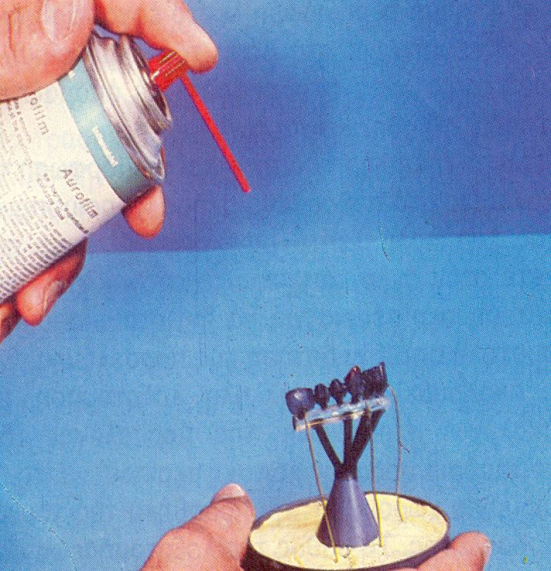 © Ανδριτσάκης Δ. Ακίνητη επανορθωτική προσθετική. Εκδόσεις Ζαχαρόπουλος, Αθήνα, 2002
© Αδάμ Α., Δρούκας Β.  Στοιχεία ακινήτου οδοντικής προσθετικής. Εκδόσεις Παρισιάνος, Αθήνα 1981
38
Επένδυση με πυρόχωμα (3 από 14)
© Δημητροπούλου Ε. Η εργαστηριακή διαδικασία στην Ακίνητη Προσθετική. Αυτοέκδοση. Αθήνα 2004
39
Επένδυση με πυρόχωμα (4 από 14)
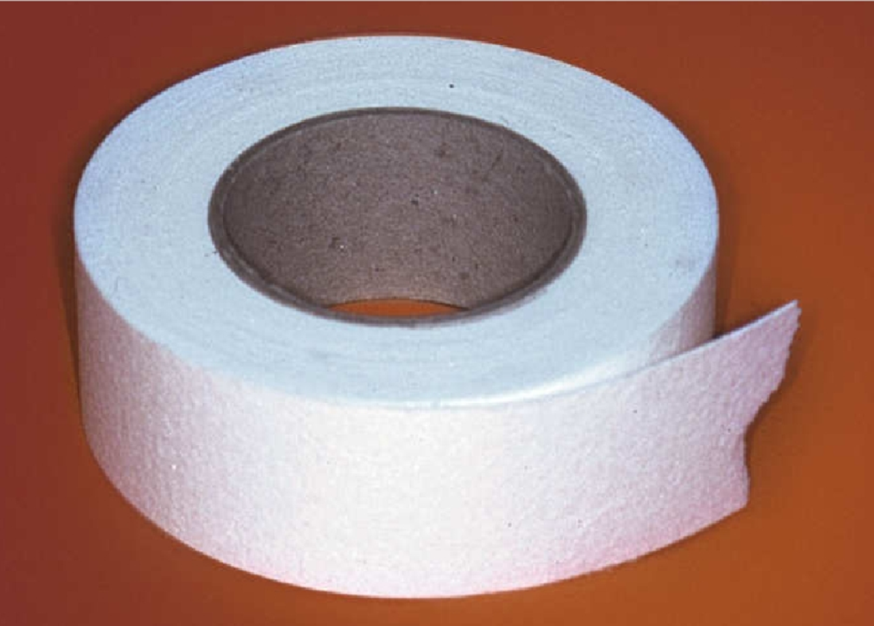 © Δημητροπούλου Ε. Η εργαστηριακή διαδικασία στην Ακίνητη Προσθετική. Αυτοέκδοση. Αθήνα 2004
Η ταινία από κεραμικές ίνες, λειτουργεί σαν ενδοτικό στρώμα και επιτρέπει την ελεύθερη διαστολή του πυροχώματος
40
Επένδυση με πυρόχωμα (5 από 14)
© Δημητροπούλου Ε. Η εργαστηριακή διαδικασία στην Ακίνητη Προσθετική. Αυτοέκδοση. Αθήνα 2004
41
Επένδυση με πυρόχωμα (6 από 14)
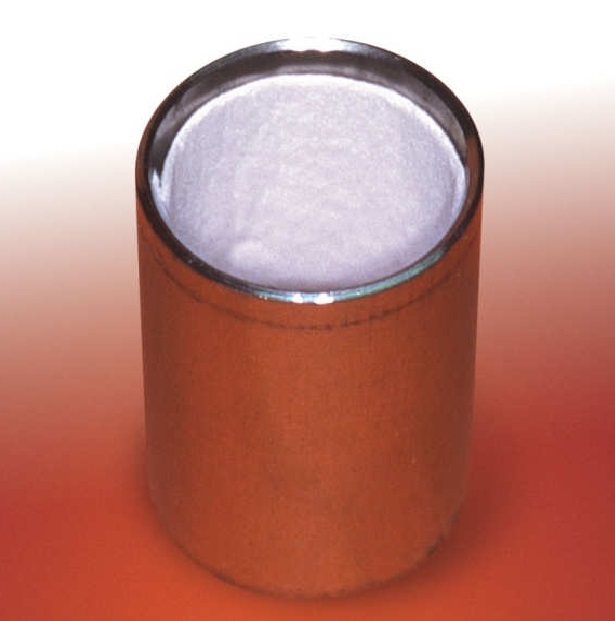 3 χιλ
© Δημητροπούλου Ε. Η εργαστηριακή διαδικασία στην Ακίνητη Προσθετική. Αυτοέκδοση. Αθήνα 2004
Η ταινία διαβρέχεται με νερό για να μην απορροφήσει υγρασία από το πυρόχωμα, βοηθώντας έτσι την υγροσκοπική διαστολή του.
42
Επένδυση με πυρόχωμα (7 από 14)
© Δημητροπούλου Ε. Η εργαστηριακή διαδικασία στην Ακίνητη Προσθετική. Αυτοέκδοση. Αθήνα 2004
43
Επένδυση με πυρόχωμα (8 από 14)
© Δημητροπούλου Ε. Η εργαστηριακή διαδικασία στην Ακίνητη Προσθετική. Αυτοέκδοση. Αθήνα 2004
44
Επένδυση με πυρόχωμα (9 από 14)
© Δημητροπούλου Ε. Η εργαστηριακή διαδικασία στην Ακίνητη Προσθετική. Αυτοέκδοση. Αθήνα 2004
45
Επένδυση με πυρόχωμα (10 από 14)
© Δημητροπούλου Ε. Η εργαστηριακή διαδικασία στην Ακίνητη Προσθετική. Αυτοέκδοση. Αθήνα 2004
46
Επένδυση με πυρόχωμα (11 από 14)
© Δημητροπούλου Ε. Η εργαστηριακή διαδικασία στην Ακίνητη Προσθετική. Αυτοέκδοση. Αθήνα 2004
47
Επένδυση με πυρόχωμα (12 από 14)
© Δημητροπούλου Ε. Η εργαστηριακή διαδικασία στην Ακίνητη Προσθετική. Αυτοέκδοση. Αθήνα 2004
48
Επένδυση με πυρόχωμα (13 από 14)
© Δημητροπούλου Ε. Η εργαστηριακή διαδικασία στην Ακίνητη Προσθετική. Αυτοέκδοση. Αθήνα 2004
49
Επένδυση με πυρόχωμα (14 από 14)
Μετά την επένδυση ο δακτύλιος αφήνεται σε ηρεμία για μία ώρα περίπου μέσα σε περιβάλλον σχετικής υγρασίας 100% (υγραντήρα), μέχρι να ολοκληρωθεί η κρυστάλλωση  του πυροχώματος.
50
Τέλος Ενότητας
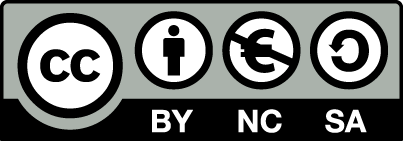 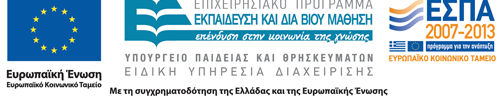 Σημειώματα
Σημείωμα Αναφοράς
Copyright Τεχνολογικό Εκπαιδευτικό Ίδρυμα Αθήνας, Αριστείδης Γαλιατσάτος 2014. Αριστείδης Γαλιατσάτος. «Ακίνητη Προσθετική Ι (Θ). Ενότητα 9:Τοποθέτηση του Κέρινου Ομοιώματος στο Δακτύλιο Πυράκτωσης - Επένδυση με Πυρόχωμα». Έκδοση: 1.0. Αθήνα 2014. Διαθέσιμο από τη δικτυακή διεύθυνση: ocp.teiath.gr.
Σημείωμα Αδειοδότησης
Το παρόν υλικό διατίθεται με τους όρους της άδειας χρήσης Creative Commons Αναφορά, Μη Εμπορική Χρήση Παρόμοια Διανομή 4.0 [1] ή μεταγενέστερη, Διεθνής Έκδοση.   Εξαιρούνται τα αυτοτελή έργα τρίτων π.χ. φωτογραφίες, διαγράμματα κ.λ.π., τα οποία εμπεριέχονται σε αυτό. Οι όροι χρήσης των έργων τρίτων επεξηγούνται στη διαφάνεια  «Επεξήγηση όρων χρήσης έργων τρίτων». 
Τα έργα για τα οποία έχει ζητηθεί άδεια  αναφέρονται στο «Σημείωμα  Χρήσης Έργων Τρίτων».
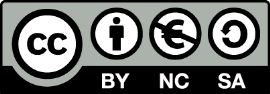 [1] http://creativecommons.org/licenses/by-nc-sa/4.0/ 
Ως Μη Εμπορική ορίζεται η χρήση:
που δεν περιλαμβάνει άμεσο ή έμμεσο οικονομικό όφελος από την χρήση του έργου, για το διανομέα του έργου και αδειοδόχο
που δεν περιλαμβάνει οικονομική συναλλαγή ως προϋπόθεση για τη χρήση ή πρόσβαση στο έργο
που δεν προσπορίζει στο διανομέα του έργου και αδειοδόχο έμμεσο οικονομικό όφελος (π.χ. διαφημίσεις) από την προβολή του έργου σε διαδικτυακό τόπο
Ο δικαιούχος μπορεί να παρέχει στον αδειοδόχο ξεχωριστή άδεια να χρησιμοποιεί το έργο για εμπορική χρήση, εφόσον αυτό του ζητηθεί.
Επεξήγηση όρων χρήσης έργων τρίτων
Δεν επιτρέπεται η επαναχρησιμοποίηση του έργου, παρά μόνο εάν ζητηθεί εκ νέου άδεια από το δημιουργό.
©
διαθέσιμο με άδεια CC-BY
Επιτρέπεται η επαναχρησιμοποίηση του έργου και η δημιουργία παραγώγων αυτού με απλή αναφορά του δημιουργού.
διαθέσιμο με άδεια CC-BY-SA
Επιτρέπεται η επαναχρησιμοποίηση του έργου με αναφορά του δημιουργού, και διάθεση του έργου ή του παράγωγου αυτού με την ίδια άδεια.
διαθέσιμο με άδεια CC-BY-ND
Επιτρέπεται η επαναχρησιμοποίηση του έργου με αναφορά του δημιουργού. 
Δεν επιτρέπεται η δημιουργία παραγώγων του έργου.
διαθέσιμο με άδεια CC-BY-NC
Επιτρέπεται η επαναχρησιμοποίηση του έργου με αναφορά του δημιουργού. 
Δεν επιτρέπεται η εμπορική χρήση του έργου.
Επιτρέπεται η επαναχρησιμοποίηση του έργου με αναφορά του δημιουργού
και διάθεση του έργου ή του παράγωγου αυτού με την ίδια άδεια.
Δεν επιτρέπεται η εμπορική χρήση του έργου.
διαθέσιμο με άδεια CC-BY-NC-SA
διαθέσιμο με άδεια CC-BY-NC-ND
Επιτρέπεται η επαναχρησιμοποίηση του έργου με αναφορά του δημιουργού.
Δεν επιτρέπεται η εμπορική χρήση του έργου και η δημιουργία παραγώγων του.
διαθέσιμο με άδεια 
CC0 Public Domain
Επιτρέπεται η επαναχρησιμοποίηση του έργου, η δημιουργία παραγώγων αυτού και η εμπορική του χρήση, χωρίς αναφορά του δημιουργού.
Επιτρέπεται η επαναχρησιμοποίηση του έργου, η δημιουργία παραγώγων αυτού και η εμπορική του χρήση, χωρίς αναφορά του δημιουργού.
διαθέσιμο ως κοινό κτήμα
χωρίς σήμανση
Συνήθως δεν επιτρέπεται η επαναχρησιμοποίηση του έργου.
55
Διατήρηση Σημειωμάτων
Οποιαδήποτε αναπαραγωγή ή διασκευή του υλικού θα πρέπει να συμπεριλαμβάνει:
το Σημείωμα Αναφοράς
το Σημείωμα Αδειοδότησης
τη δήλωση Διατήρησης Σημειωμάτων
το Σημείωμα Χρήσης Έργων Τρίτων (εφόσον υπάρχει)
μαζί με τους συνοδευόμενους υπερσυνδέσμους.
Σημείωμα Χρήσης Έργων Τρίτων
Το Έργο αυτό κάνει χρήση περιεχομένου από τα ακόλουθα έργα:

Αδάμ Α., Δρούκας Β.  Στοιχεία ακινήτου οδοντικής προσθετικής. Εκδόσεις Παρισιάνος, Αθήνα 1981

Ανδριτσάκης Δ. Ακίνητη επανορθωτική προσθετική. Εκδόσεις Ζαχαρόπουλος, Αθήνα, 2002

Δημητροπούλου Ε. Η εργαστηριακή διαδικασία στην Ακίνητη Προσθετική. Αυτοέκδοση. Αθήνα 2004. 

 Λομβαρδάς Ι. Προσθετική. Εκδόσεις Μέλισσα, Αθήνα, 1987
Χρηματοδότηση
Το παρόν εκπαιδευτικό υλικό έχει αναπτυχθεί στo πλαίσιo του εκπαιδευτικού έργου του διδάσκοντα.
Το έργο «Ανοικτά Ακαδημαϊκά Μαθήματα στο ΤΕΙ Αθήνας» έχει χρηματοδοτήσει μόνο την αναδιαμόρφωση του εκπαιδευτικού υλικού. 
Το έργο υλοποιείται στο πλαίσιο του Επιχειρησιακού Προγράμματος «Εκπαίδευση και Δια Βίου Μάθηση» και συγχρηματοδοτείται από την Ευρωπαϊκή Ένωση (Ευρωπαϊκό Κοινωνικό Ταμείο) και από εθνικούς πόρους.
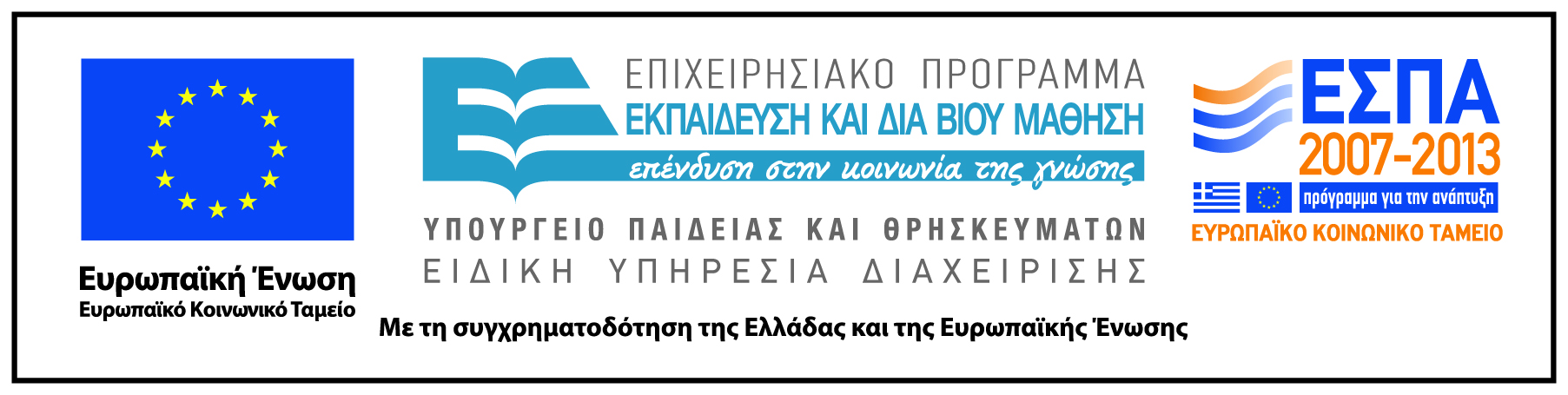